pe-2. 計算
（Pascal プログラミング入門）
URL: https://www.kkaneko.jp/pro/pascal/index.html
金子邦彦
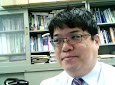 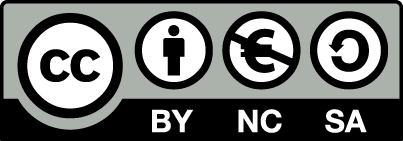 1
program sum;
var start_x, step_x, x, y:real;
var i:integer;
begin
    write('Please Enter start_x:');
    readln(start_x);
    write('Please Enter step_x:');
    readln(step_x);
    for i:=1 to 20 do
    begin
        x := start_x + ( i * step_x );
        y := sin(x);
        writeln('sin(', x:8:3, ') =', y:8:3);
    end;
    readln
end.
キーボードからの
データの読み込みを
行っている部分
計算の繰り返しを
行っている部分
画面へのデータの
書き出しを行ってい
る部分
2
例題１のプログラム実行結果（例）
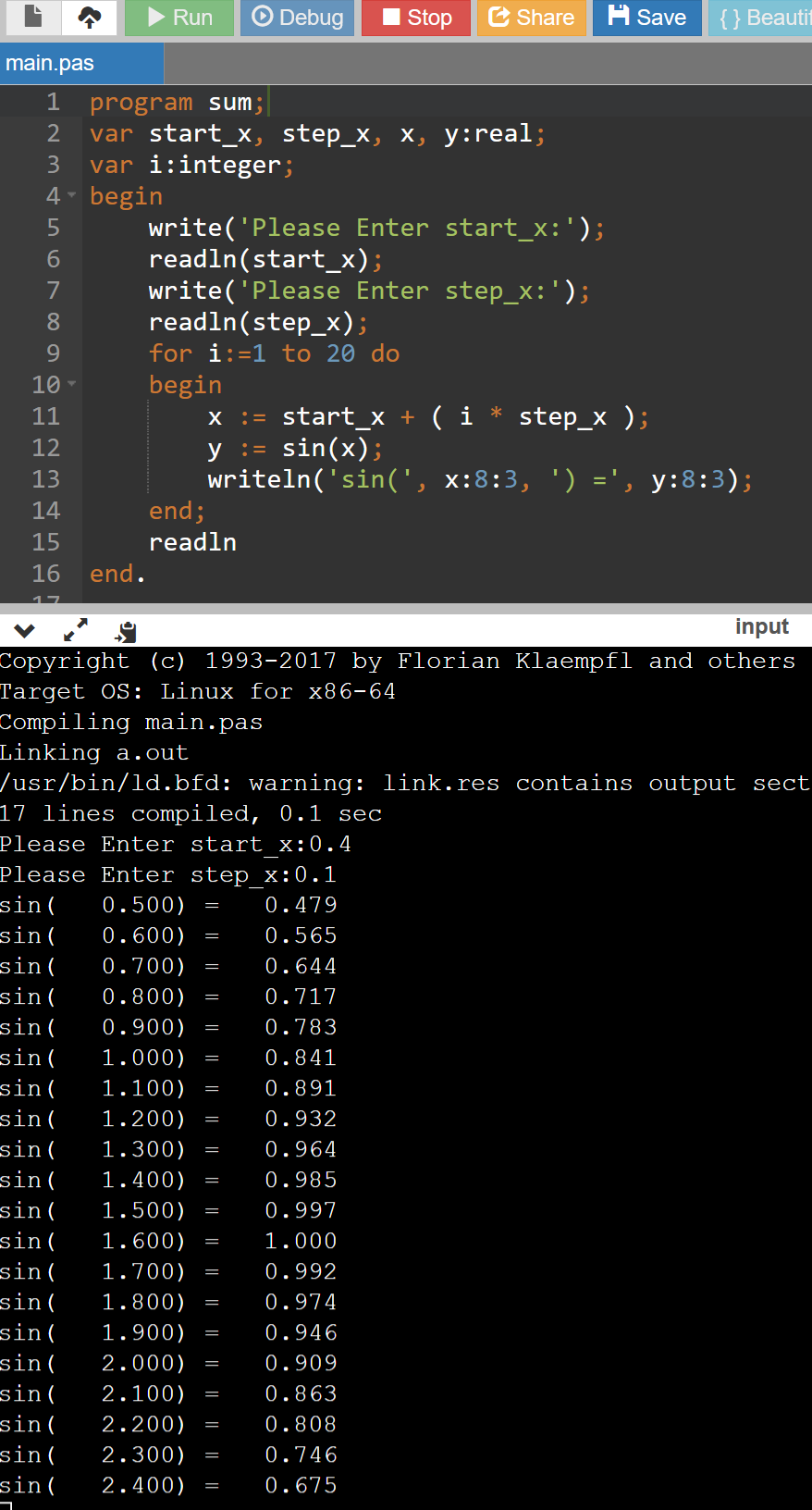 キーボードから，データ「0.4」と「0.1」を読み込んでいる
計算を 20回繰り返して，計算結果を表示している
3
例題１のプログラムの機能
１．キーボードからのデータの読み込み
	次の２つの値を読み込む
	start_x, step_x
２．計算の繰り返し
	sin( x ) の計算を２０回繰り返す
	  x = 	start_x + step_x, 
		start_x + 2 ×step_x, 
		...
		start_x + 20 × step_x
３．画面へのデータの書き出し
	計算した sin( x ) の値を書き出す
２０回分
4
これ以降の内容
例題１．自由落下距離
　	・ 四則演算
例題２．三角形の面積
	・　浮動小数点数の変数，入力文，出力文，代入文
	・　write 文と writeln 文の違い
	・  「プログラムの終わりのreadln文」の機能
例題３． sin 関数による三角形の面積
例題４．ライブラリ関数
   	・ 種々のライブラリ関数
5
目標
自分の思い通りの計算ができるようになる
四則演算
ライブラリ関数（三角関数，対数・指数関数など）
見やすいプログラムを書くために，字下げを行う
6
オンライン開発環境 Online GDB
プログラミングを行えるオンラインのサービス
	https://www.onlinegdb.com

ウェブブラウザを使う

たくさんの言語を扱うことができる
	Pascal, Python3, Java, C/C++, C#, JavaScript, 
	R, アセンブリ言語，SQL など

オンラインなので、「秘密にしたいプログラム」を扱うには十分な注意が必要
7
Online GDB で Pascal を動かす手順
① ウェブブラウザを起動する

② 次の URL を開く
	https://www.onlinegdb.com
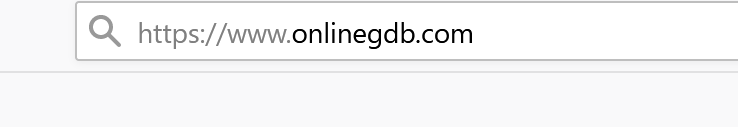 8
③ 「Language」のところで，「Pascal」を選ぶ
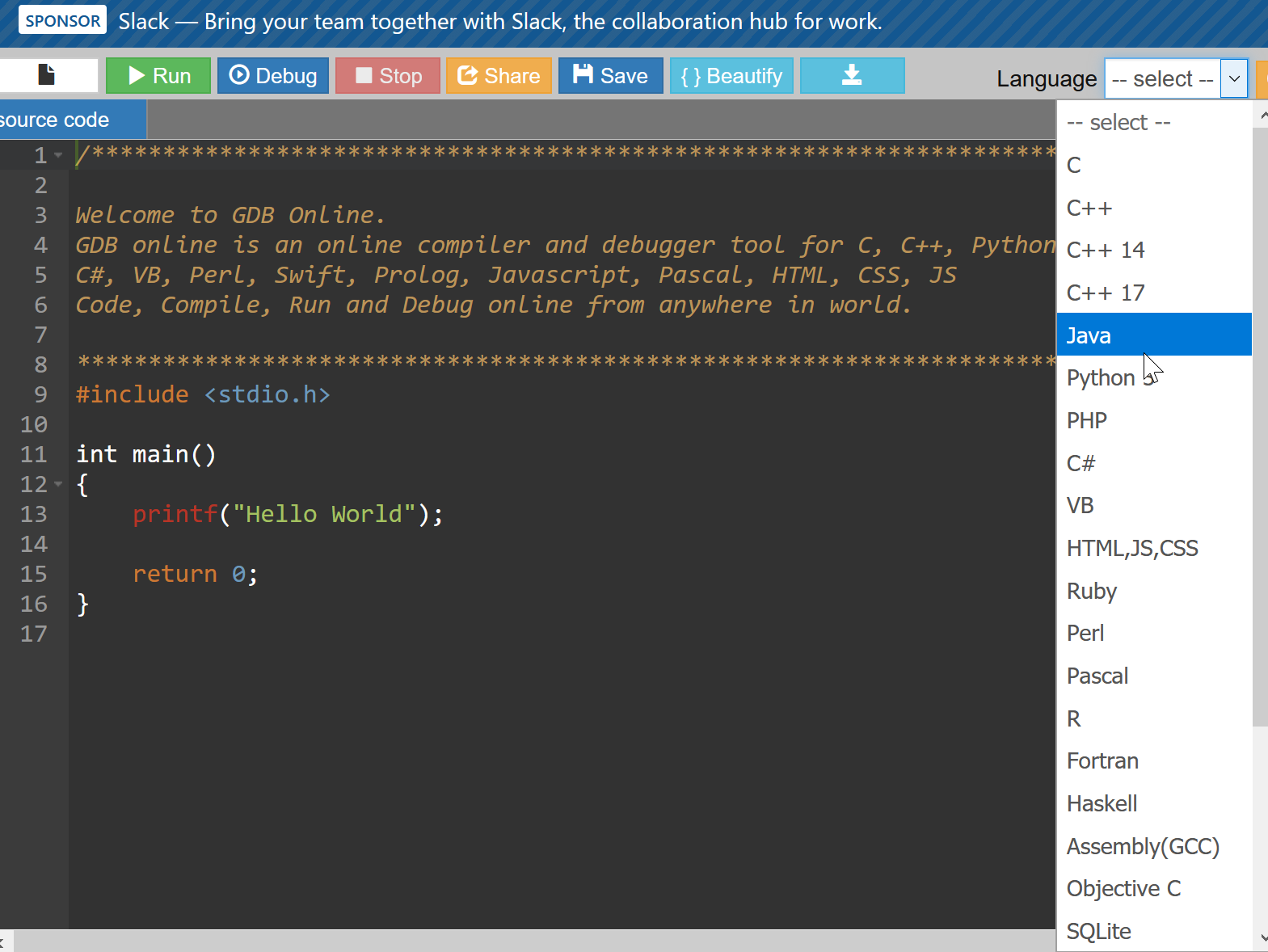 9
実行ボタン
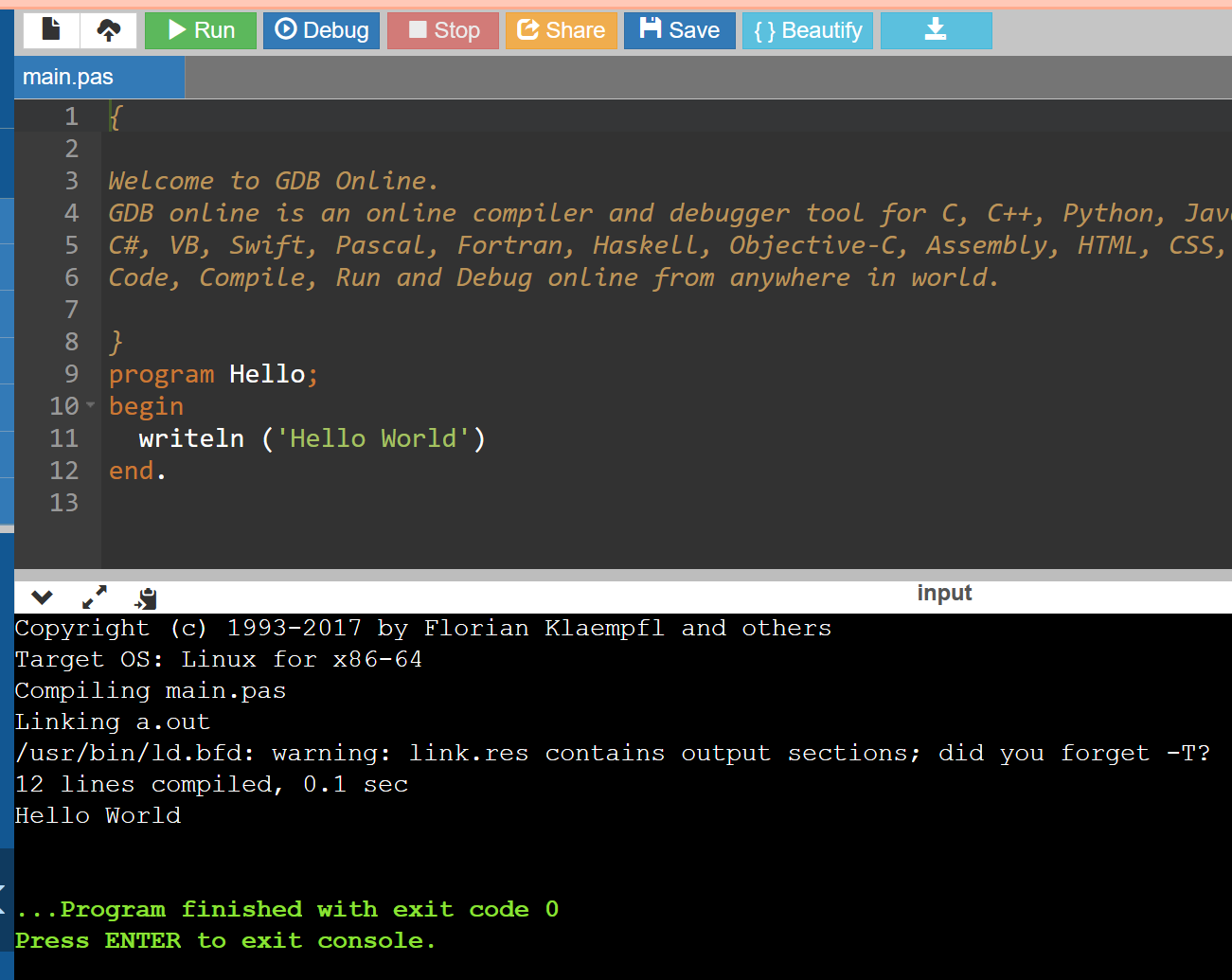 エディタ画面
プログラムを
書き換えること
ができる
10
例題１．自由落下距離
自由落下距離を求めるプログラムを作る
地上で物を落とし始めた後の自由落下距離を求める
重力加速度 g は 9.8 とする
自由落下距離を求めるために，プログラム中に，計算式　y := ( 9.8 / 2.0 ) * x * x を書く
11
program sum;
var start_x, step_x, x, y:real;
var i:integer;
begin
    write('Please Enter start_x:');
    readln(start_x);
    write('Please Enter step_x:');
    readln(step_x);
    for i:=1 to 20 do
    begin
        x := start_x + ( i * step_x );
        y := ( 9.8 / 2.0 ) * x * x; 
        writeln('x=', x:8:3, ', y=', y:8:3);
    end;
    readln
end.
キーボードからの
データの読み込みを
行っている部分
計算の繰り返しを
行っている部分
自由落下運動の式
画面へのデータの
書き出しを行ってい
る部分
12
実行結果例
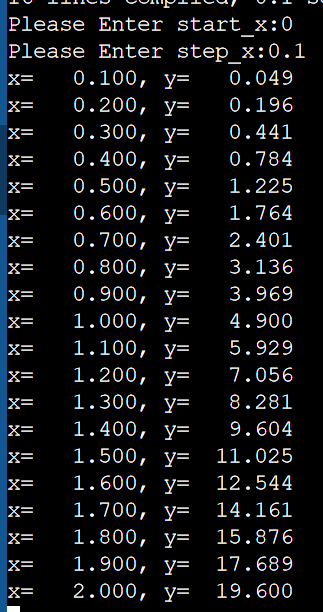 13
四則演算のための演算子
＋	和
－ 	差 
 * 	積
/ 	商
14
例題２．三角形の面積
底辺と高さを読み込んで，面積を計算するプログラムを作る
		例） 底辺が 2.5，高さが 5 のとき，
     		面積： 6.25

底辺，高さ，面積を扱うために，浮動小数点数の変数を３つ使う
15
program sum;
var teihen: real;
var takasa: real;
var menseki: real;
begin
    write('Please Enter teihen: ');
    readln(teihen);
    write('Please Enter takasa: ');
    readln(takasa);
    menseki := teihen*takasa*0.5;
    writeln('menseki =', menseki:8:3);
    readln
end.
キーボードからの
データの読み込みを
行っている部分
三角形の面積の式
画面へのデータの
書き出しを行ってい
る部分
16
実行結果画面（例）
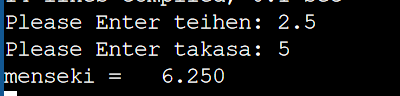 17
プログラム実行順
メッセージ
「 'Please Enter teihen: 」を表示
write('Please Enter teihen: ');
浮動小数点数データを読み込み
readln(teihen);
メッセージ
「 'Please Enter takasa: 」を表示
write('Please Enter takasa: ');
浮動小数点数データを読み込み
readln(takasa);
計算
menseki := teihen * takasa * 0.5;
計算結果を表示
writeln('menseki =', menseki:8:3);
終わり
readln
18
プログラムとデータ
メモリ
①
teihen
readln(teihen);
浮動小数点数データを読み込み
②
③
takasa
readln(takasa);
浮動小数点数データを読み込み
menseki := tekhen * takasa * 0.5;
④
menseki
計算
writeln('menseki =', menseki:8:3);
計算結果を表示
３つの変数
19
変数宣言
変数は，データを入れるためのメモリ
変数宣言とは，変数を使うために，名前と型を書いて，変数の使用をコンピュータに伝えること
var teihen: real;
var takasa: real;
var menseki: real;
浮動小数点数データで，変数名は「teihen」
浮動小数点数データで，変数名は「takasa」
浮動小数点数データで，変数名は「menseki」
「real」とは，浮動小数点数データ
という意味．
20
代入文
計算結果（teihen*takasa*0.5）を，変数 menseki に格納する（このことを，代入という）
「:=」は，代入の意味
menseki := teihen*takasa*0.5;
21
入力，出力とは
入力
データの読み込み
	（読み込まれたデータは変数に格納される）
readln 文を使う
出力
メッセージの表示
データの表示
（変数に格納されたデータが表示される）
式の計算結果の表示（例題４参照）
write文あるいは writeln文を使う
22
readln
program sum;
var teihen: real;
var takasa: real;
var menseki: real;
begin
    write('Please Enter teihen: ');
    readln(teihen);
    write('Please Enter takasa: ');
    readln(takasa);
    menseki := teihen*takasa*0.5;
    writeln('menseki =', menseki:8:3);
    readln
end.
キーボードの「Enter」キー
を待つ
23
入力文
入力文は，データを読み込むための文
読み込むべき変数名を指定
readln(teihen);
読み込むべき変数名
24
出力文
出力文は，データやメッセージを表示するための文
メッセージ部分と，変数部分を「，」で区切る
変数に，書式を付ける
書式「：８：３」の意味：　８桁で，小数点以下３桁表示
writeln('menseki =', menseki:8:3);
書式
表示すべき
変数名
メッセージ
25
いろいろな出力
write('Please Enter teihen: ');
メッセージ　「Please Enter teihen: 」の表示　（改行無し）
writeln('sin(', x:8:3, ') =', y:8:3);
「sin(   0.800) =    0.717」
のように，メッセージと変数の中身を並べて表示（改行あり）
26
write と writeln の違い
機能は同じ
使い方も同じ
表示の後に改行するかしないかだけが違う
27
例題３．sin 関数による三角形の面積
三角形の２辺の長さ a, b とその挟角 thetaを読み込んで，面積 S を計算するプログラムを作る

面積を求めるために，sin関数を使う
円周率π=3.14159 とする
28
program sum;
var a: real;
var b: real;
var theta: real;
var S: real;
begin
    write('Please Enter a: ');
    readln(a);
    write('Please Enter b: ');
    readln(b);
    write('Please Enter theta: ');
    readln(theta);
    S := 0.5 * a * b * sin( theta * 3.14159 / 180.0 ); 
    writeln('S =', S:8:3);
    readln
end.
キーボードからの
データの読み込みを
行っている部分
三角形の面積の式
画面へのデータの
書き出しを行ってい
る部分
29
実行結果例
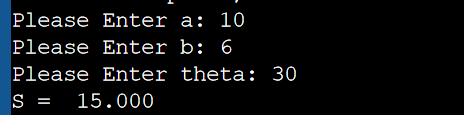 30
例題４．ライブラリ関数
浮動小数点数データ x （但し 0 < x < 1） を読み込んで，次の計算を行うプログラムを作る
指数，対数，平方根
三角関数
絶対値
31
program sum;
uses Math;
var x: real;
begin
    write('Please Enter x: ');
    readln(x);
    writeln('exp(x) =', exp(x):8:3);
    writeln('Ln(x) =', Ln(x):8:3);
    writeln('sqrt(x) =', sqrt(x):8:3);
    writeln('ArcCos(x) =', ArcCos(x):8:3);
    writeln('ArcSin(x) =', ArcSin(x):8:3);
    writeln('ArcTan(x) =', ArcTan(x):8:3);
    writeln('cos(x) =', cos(x):8:3);
    writeln('sin(x) =', sin(x):8:3);
    writeln('tan(x) =', tan(x):8:3);
    writeln('abs(x) =', abs(x):8:3);
    readln
end.
32
実行結果例
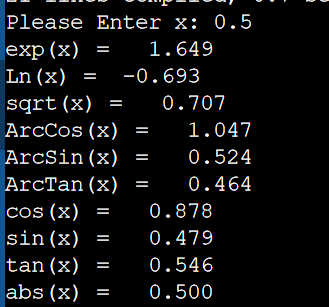 33
出力文と計算式の組み合わせ
writeln('sqrt(x) =', sqrt(x):8:3);
のように，メッセージと計算結果を並べて表示
→　「:8:3」は，計算結果を８桁で，小数点以下３桁表示という意味
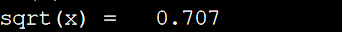 34
ライブラリ関数
指数，対数，平方根
exp	指数関数（eのz乗）
Ln	対数関数（底をeとする自然対数）
sqrt	平方根
Power(x,y)	べき乗（xのy乗）
三角関数
ArcCos 	逆コサイン
ArcSin 	逆サイン
ArcTan 	逆タンジェント
cos 		コサイン
sin 		サイン
tan 		タンジェント
絶対値
abs 		絶対値
35
√
√
√
x を計算し，y に格納
x2 + y2 を計算し，d に格納
a(a-b)(a-c)を計算し，x に格納
いろいろな計算
y := sin( x );
sin x を計算し，y に格納
y := sqrt( x );
d := sqrt( ( x * x ) + ( y * y ) );
x := sqrt( a * ( a - b ) * ( a - c ) );
36
演習１．Heron の公式
三角形の３辺の長さ a, b, c を読み込んで，面積 A を計算するプログラムを作りなさい．
Heronの公式を用いること
37